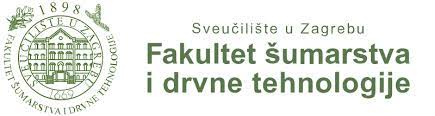 Utjecaj ljetne suše na pojavnost biljnih bolesti i štetnika na sadnicama ukrasnog drveća i grmlja u rasadniku „Šumski vrt i arboretum“ Fakulteta šumarstva i drvne tehnologije
3. hrvatski stručni skup o urbanom šumarstvu
Damir Drvodelić*, Jelena Kranjec Orlović**, Milivoj Franjević**

Sveučilište u Zagrebu Fakultet šumarstva i drvne tehnologije
Zavod za ekologiju i uzgajanje šuma* 
Zavod za zaštitu šuma i lovno gospodarenje**
Svetošimunska cesta 23, 10000 Zagreb, Hrvatska
Split, 11.-13. studeni 2021. godine
Ciljevi i sadržaj rada:


 Utvrditi utjecaj ljetne suše, točnije meteorološkog ljeta (01.06.2021.-31.08.2021) na pojavnost biljnih bolesti, štetnika i drugih simptoma na sadnicama ukrasnog drveća i grmlja u rasadniku „Šumski vrt i arboretum“ Fakulteta šumarstva i drvne tehnologije
 Za istraživanje su korišteni meteorološki parametri za postaju Zagreb-Maksimir od 01.06. do 31. 08. 2021. (izvor: DHMZ)
 Detaljan obilazak rasadnika i sadnica koje se tijekom meteorološkog ljeta 2021. godine nisu zalijevale obavljen je dana 01.09.2021. godine od strane entomologa, fitopatologa, upravitelja NPŠO Zagreb i fakultetskih rasadnika te poslovođe u rasadniku.
 Na svakoj vrsti ili kultivaru, izmjerene su prosječne visine i vizualnom prosudbom utvrđena je pojavnost biljnih bolesti, štetnika i drugih simptoma uzrokovanih abiotskim čimbenicima
 S obzirom na broj biljaka s izraženim simptomima, utvrđen je njihov postotak u odnosu na iste bez ikakvih simptoma
 Ukoliko nije bilo nikakvih simptoma, ili su oni manje značajni, vrste i kultivari klasificirani su kao otporni
Podaci o meteorološkom ljetu (01.06.2021.-31.08.2021.) za meteorološku postaju Maksimir (izvor: DHMZ)
Vrste s određenim simptomima:
Liquidambar styraciflua (1,5; 3,0)
- rubne nekroze lišća od sunca na nižim stablima (1,5 m)
- stablašice visine 3,0 m presađivane na proljeće 2021., nakon čega uslijedilo sušenje i venuće listova
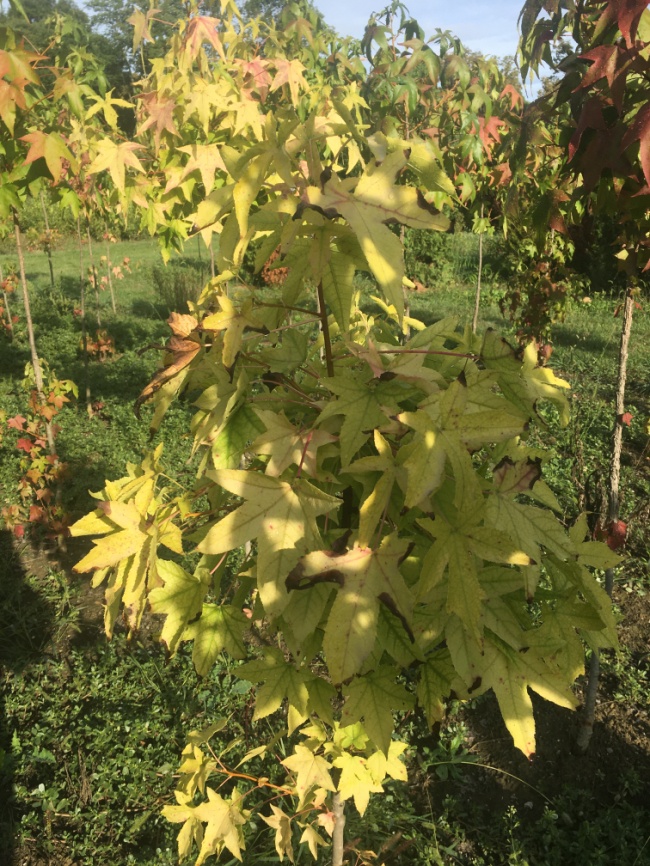 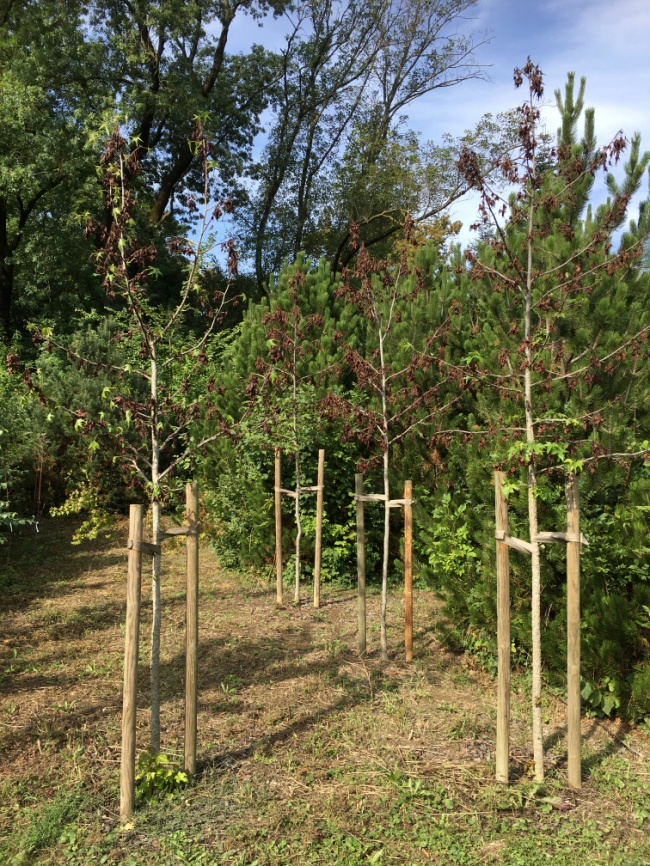 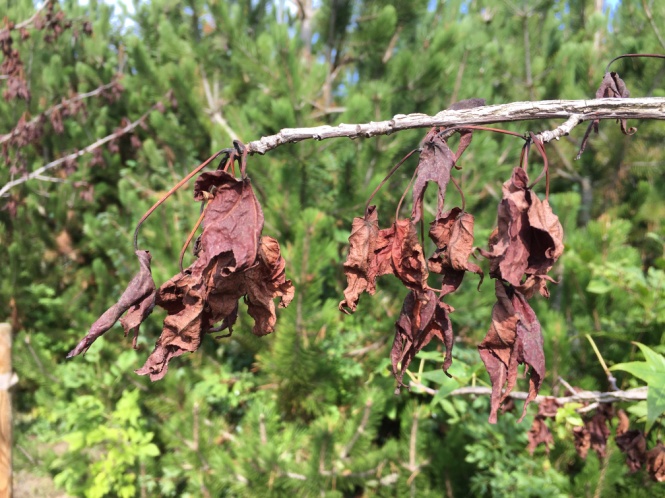 Pinus heldreichii (5,0 m)
- nema zamjetnih simptoma, ali prisutan borov savijač, Rhyacionia buoliana
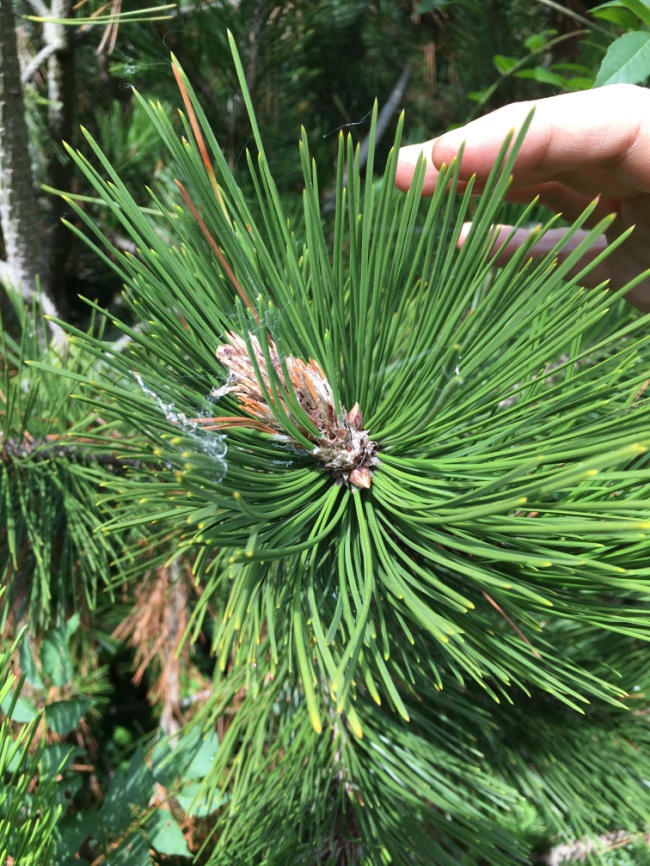 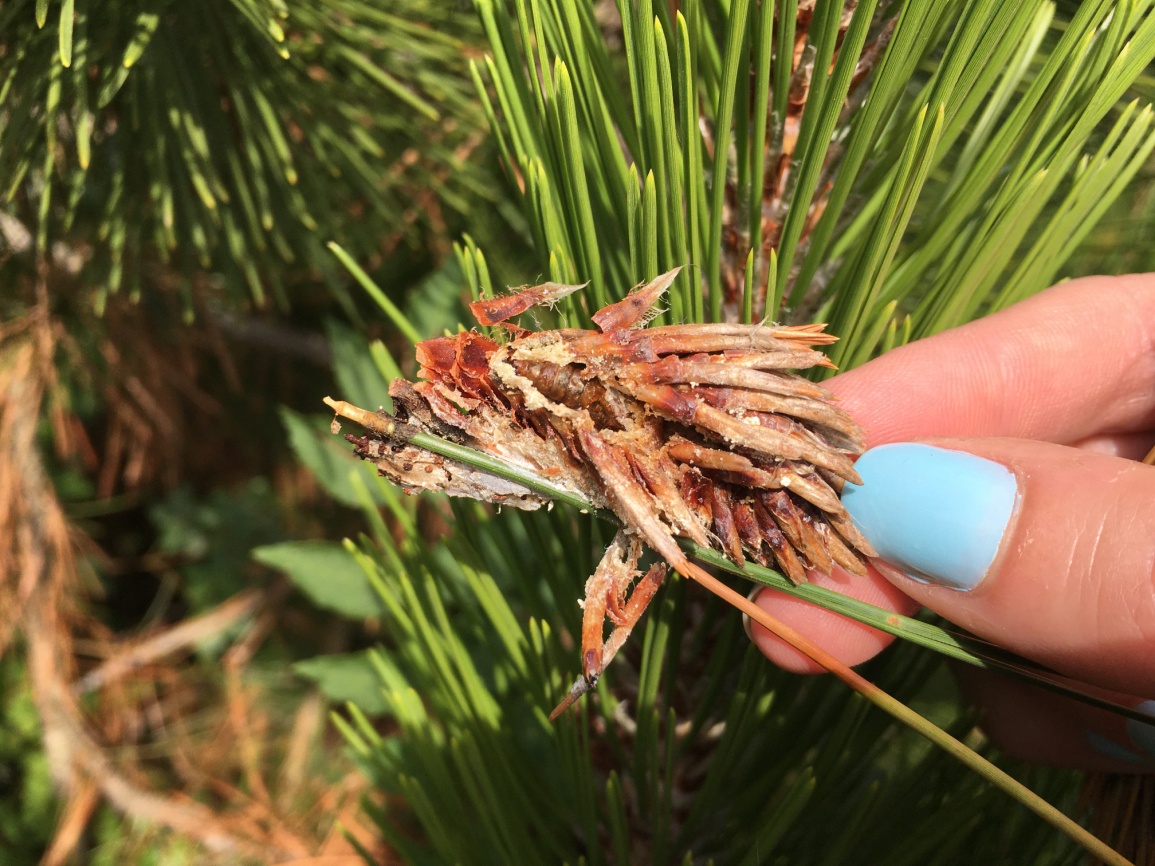 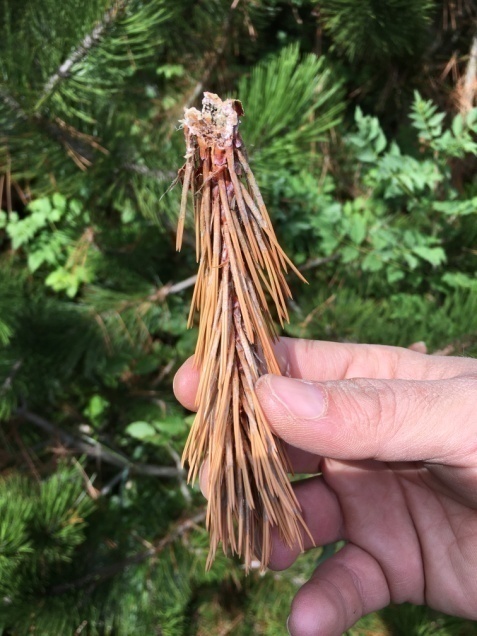 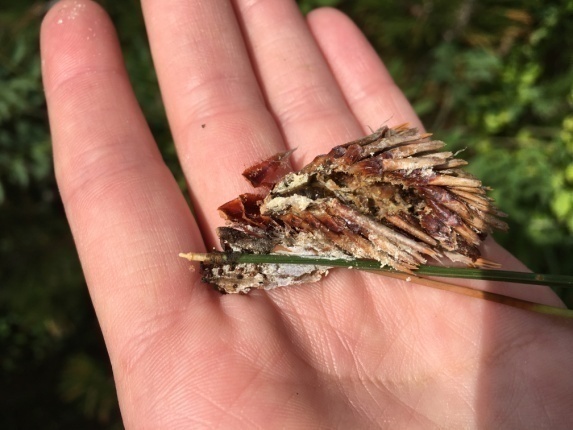 Taxus baccata ˈFastigiataˈ (0,3 m)
- 20-30 % biljaka je skroz osušeno
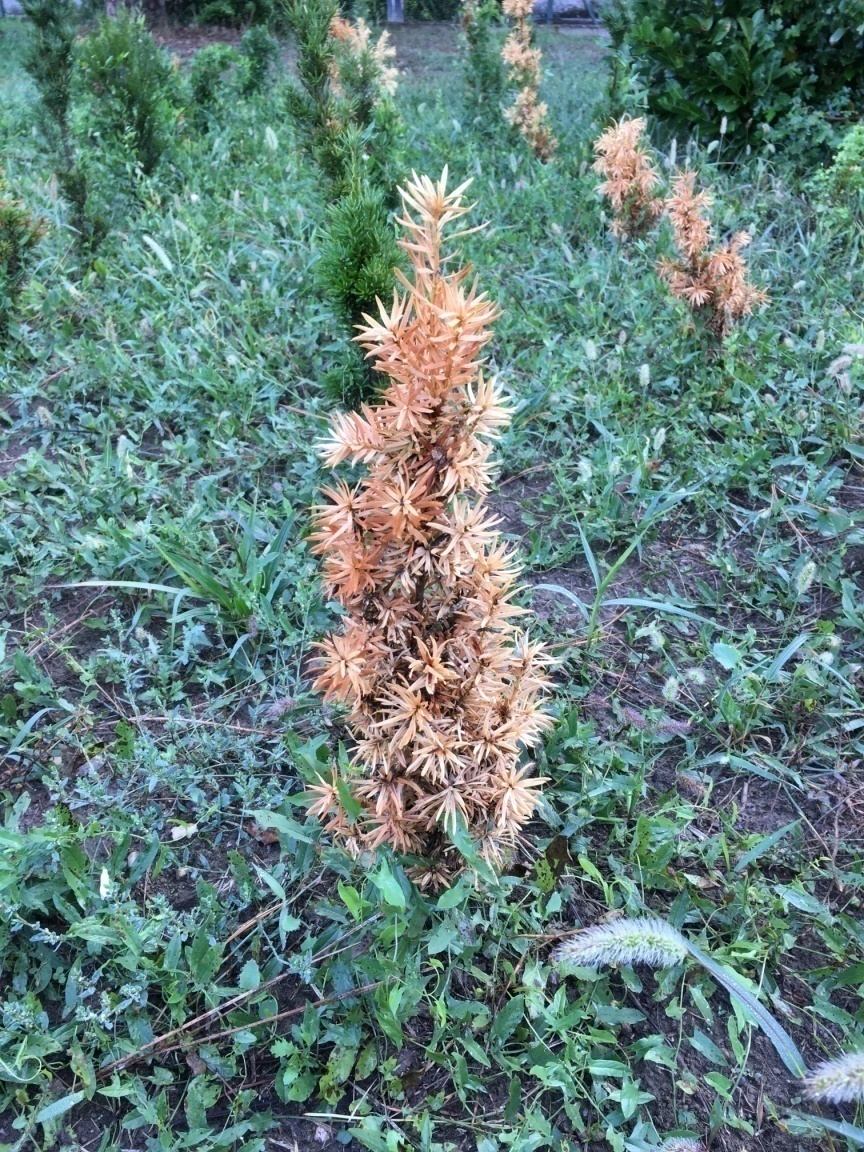 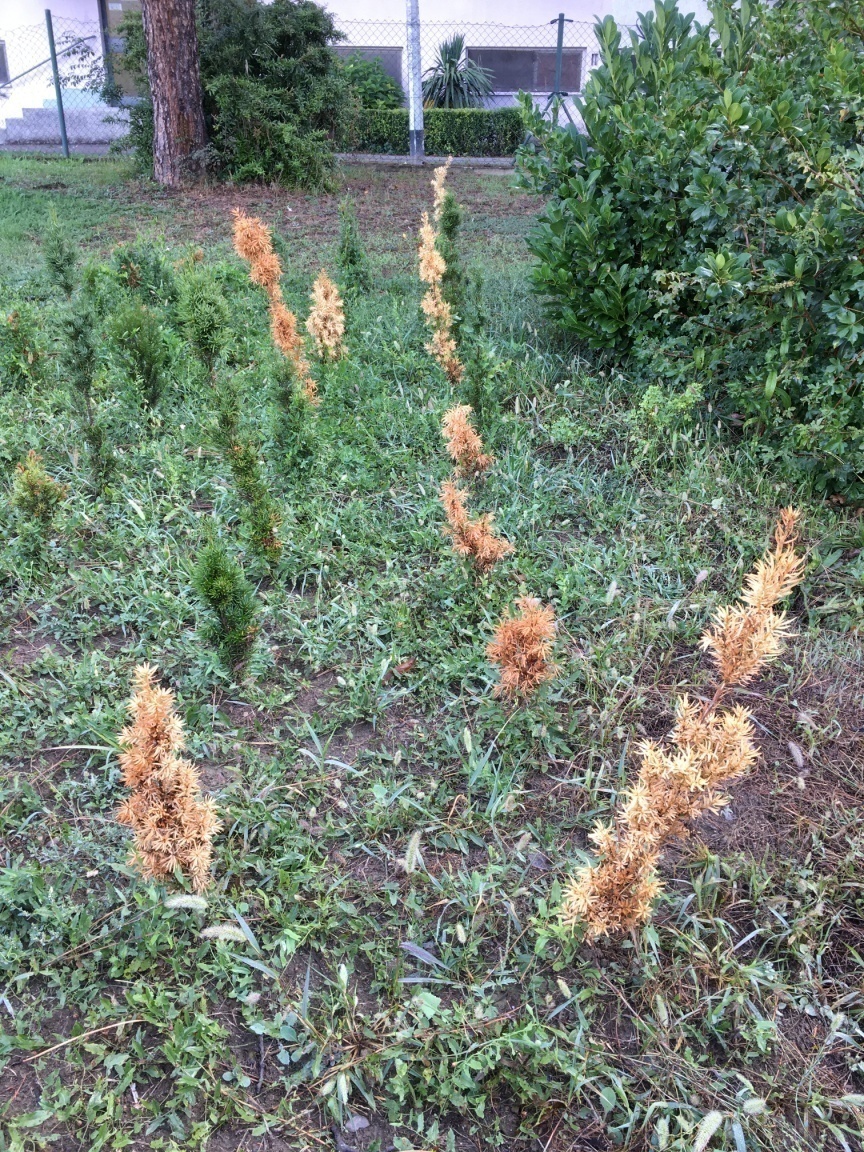 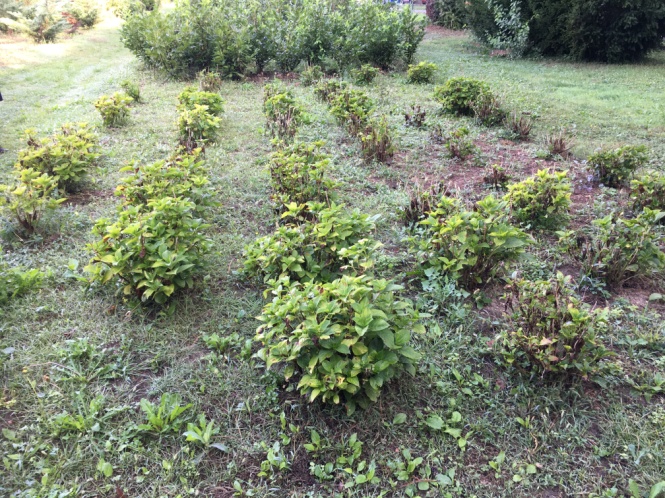 Hydrangea spp. (0,3 m)
- 10 % odumrlih biljaka
- 60 % biljaka s oštećenjima od sunca
- prisutno venuće listova
- ne odgovara joj tlo
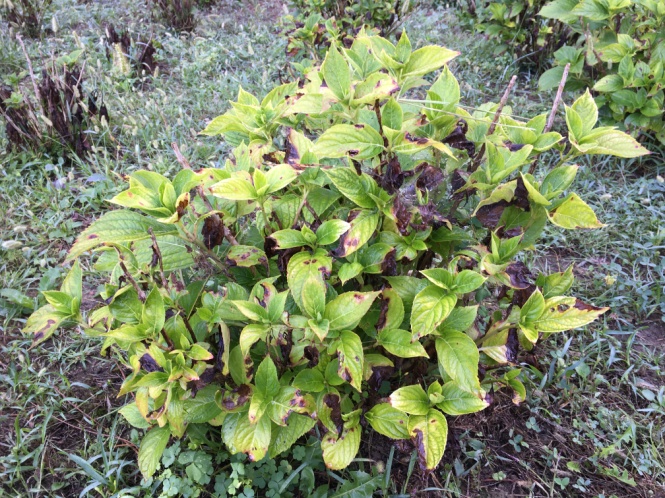 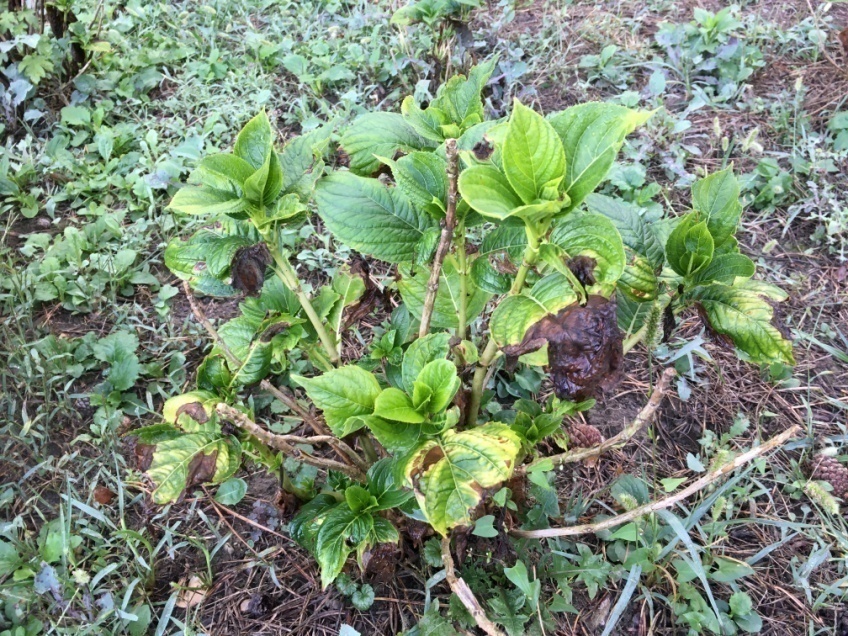 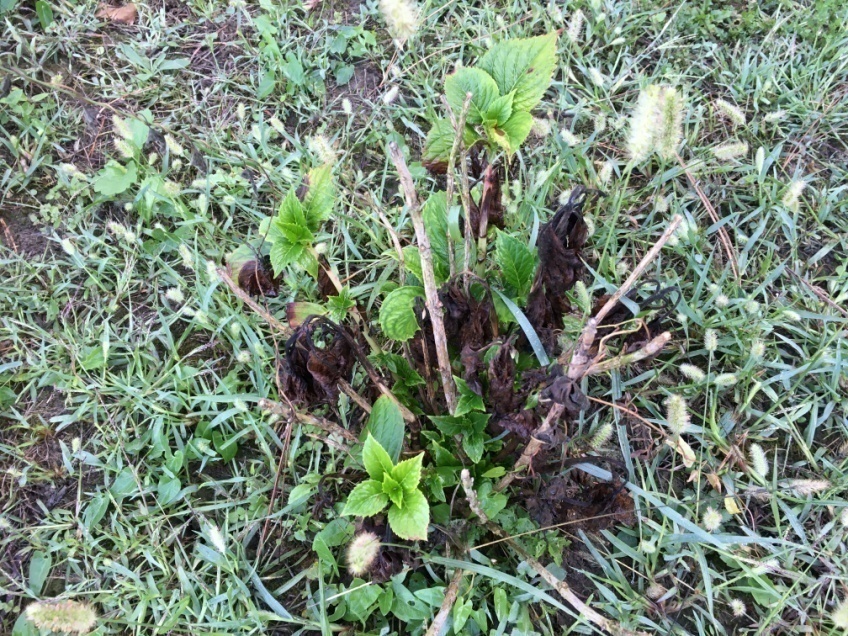 Abies alba (klijanci, 2+0, presađeni u proljeće 2021. godine)
- mortalitet 60 % radi izostanka zalijevanja i prisutnosti visokog korova
Ilex aquifolium (0,5 m i 2,0 m)
- prisutna gljiva Vialea insculpta koja uzrokuje odumiranje izbojaka i grančica božikovine, gljiva se ne smatra primarnim patogenom, već dolazi sekundarno nakon što biljnome tkivu padne vitalitet
- pojedine biljke osušene (2,0 m)
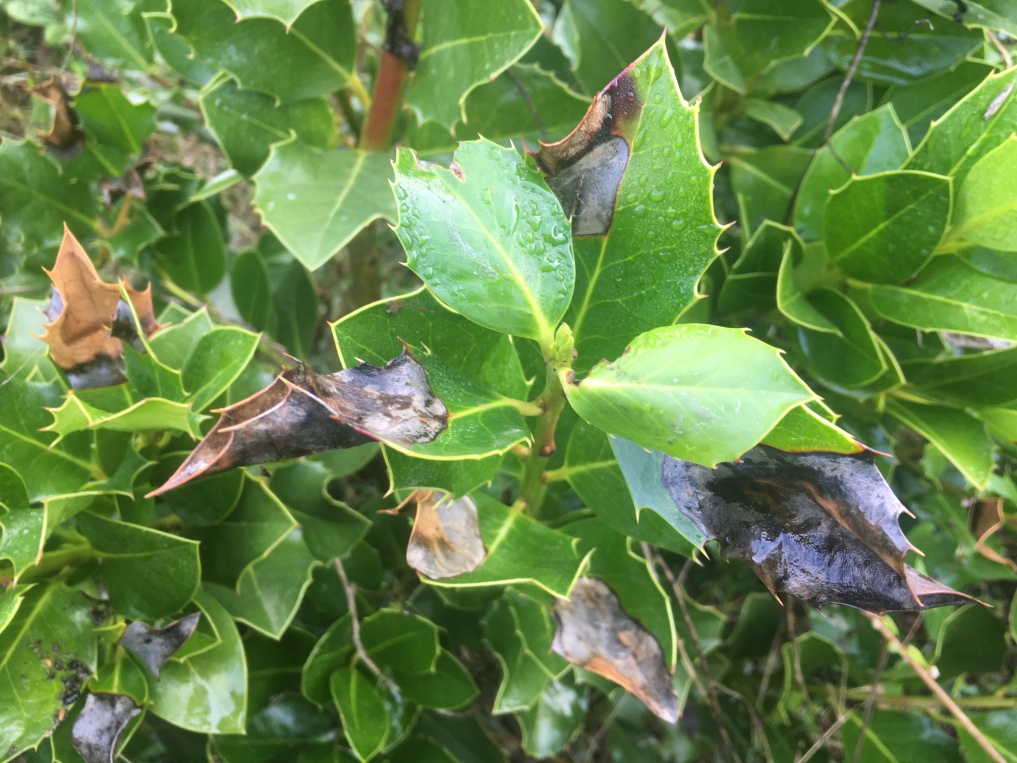 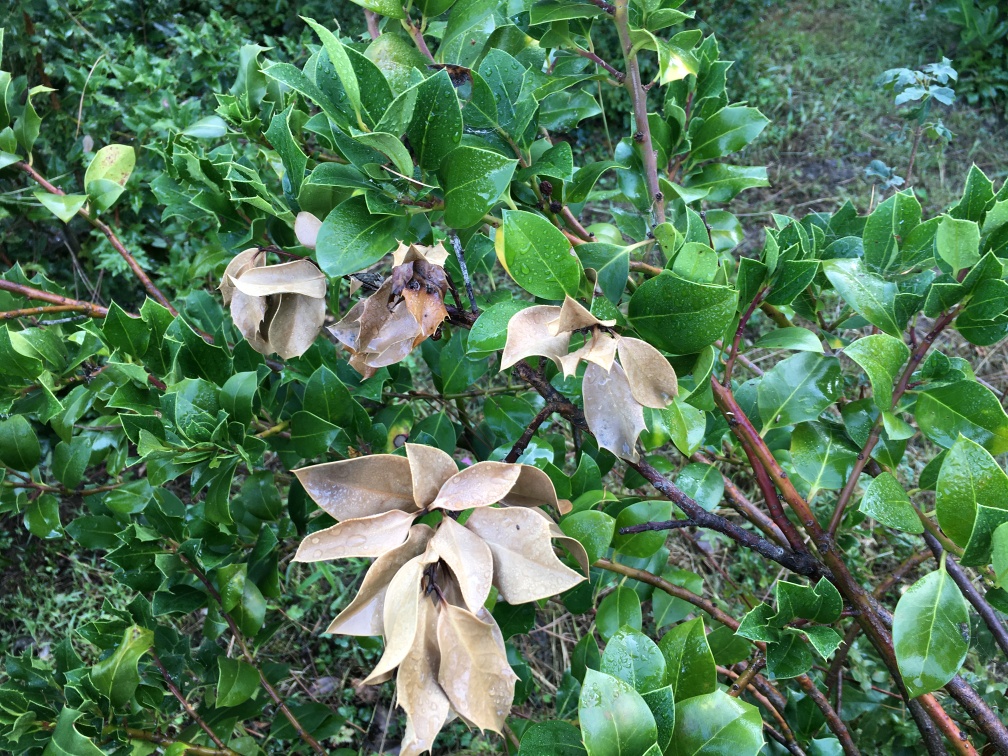 Thujopsis dolabrata ˈVariegataˈ (0,4 m)
- oštećenja od sunca na bijelim dijelovima ljuskica
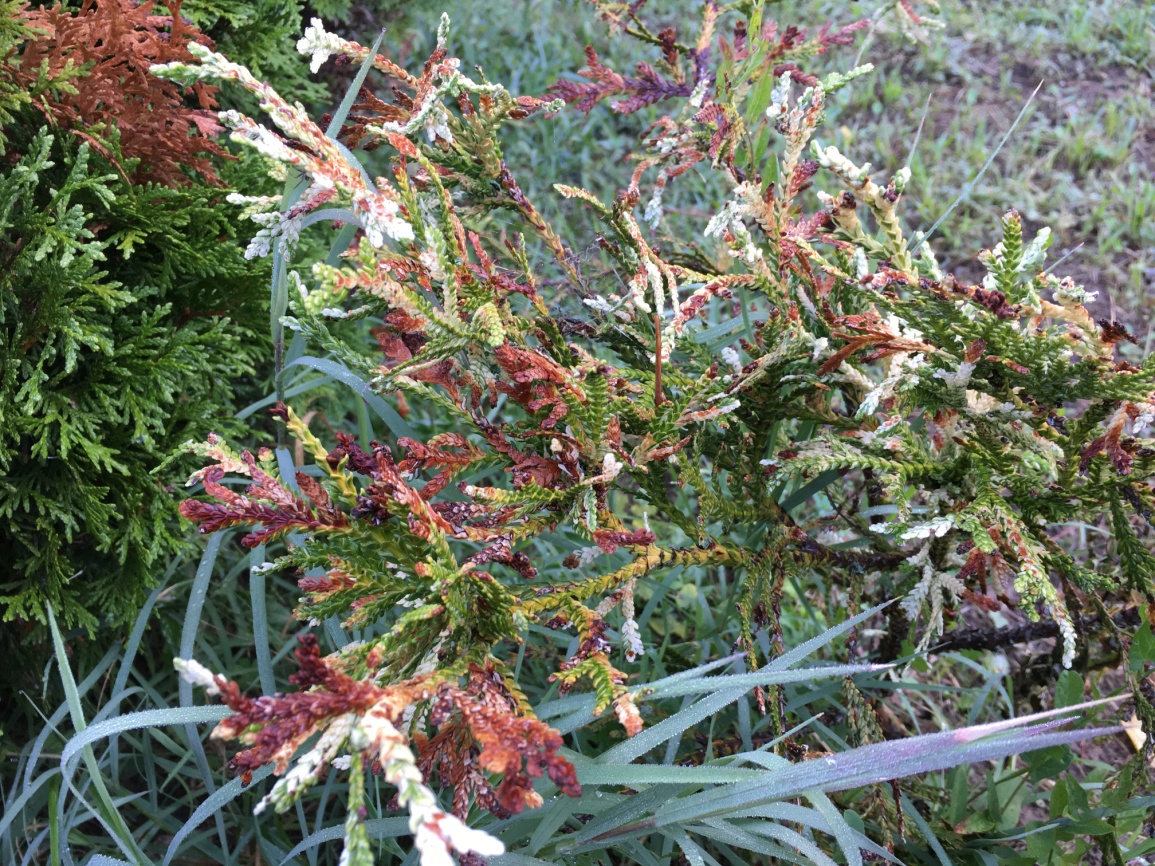 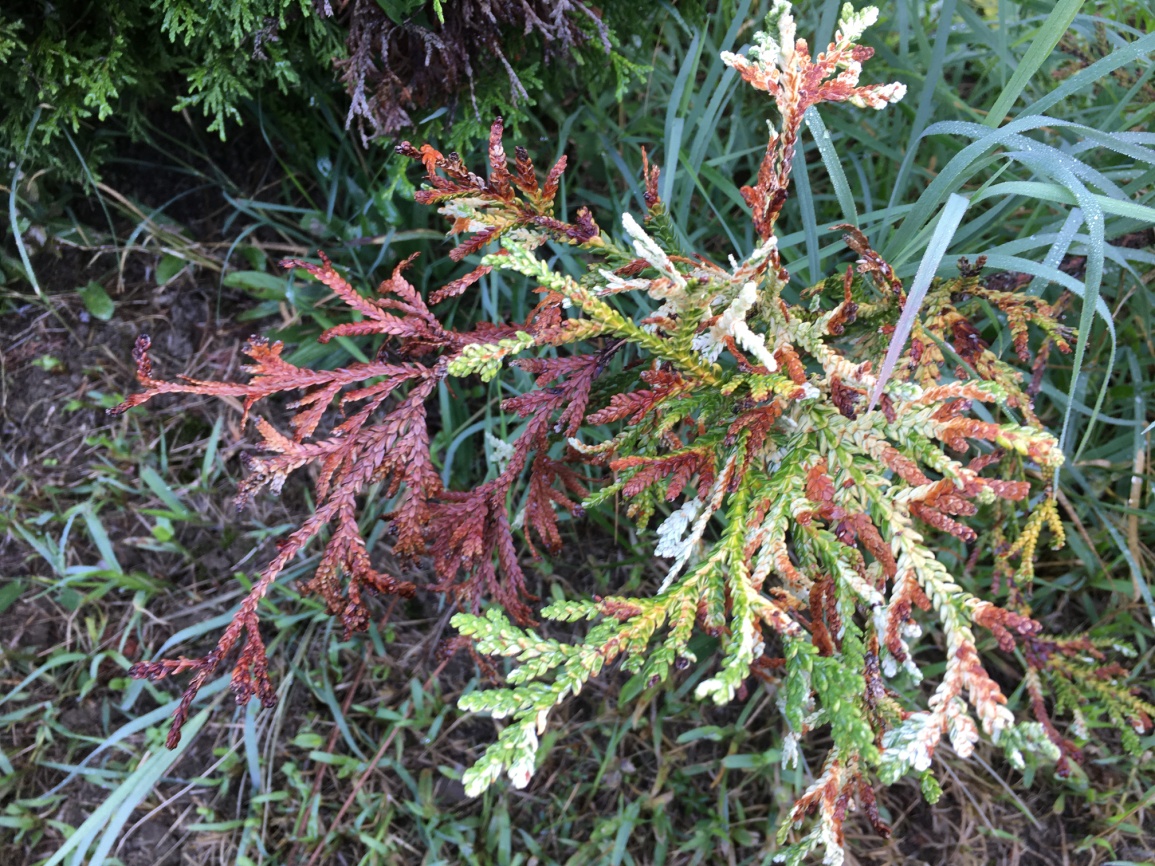 Quercus robur (2,5 m)
- prisutne hrastova mrežasta stjenica (Corythucha arcuata) i hrastova pepelnica (Erysiphe alphitoides)
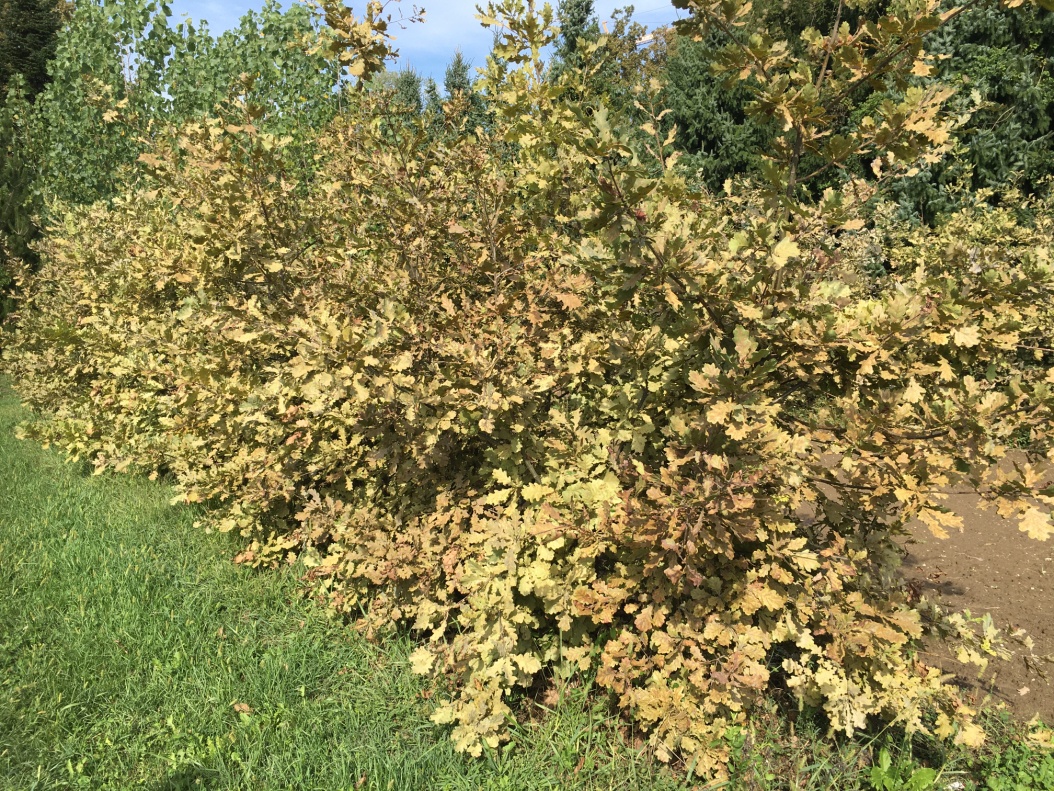 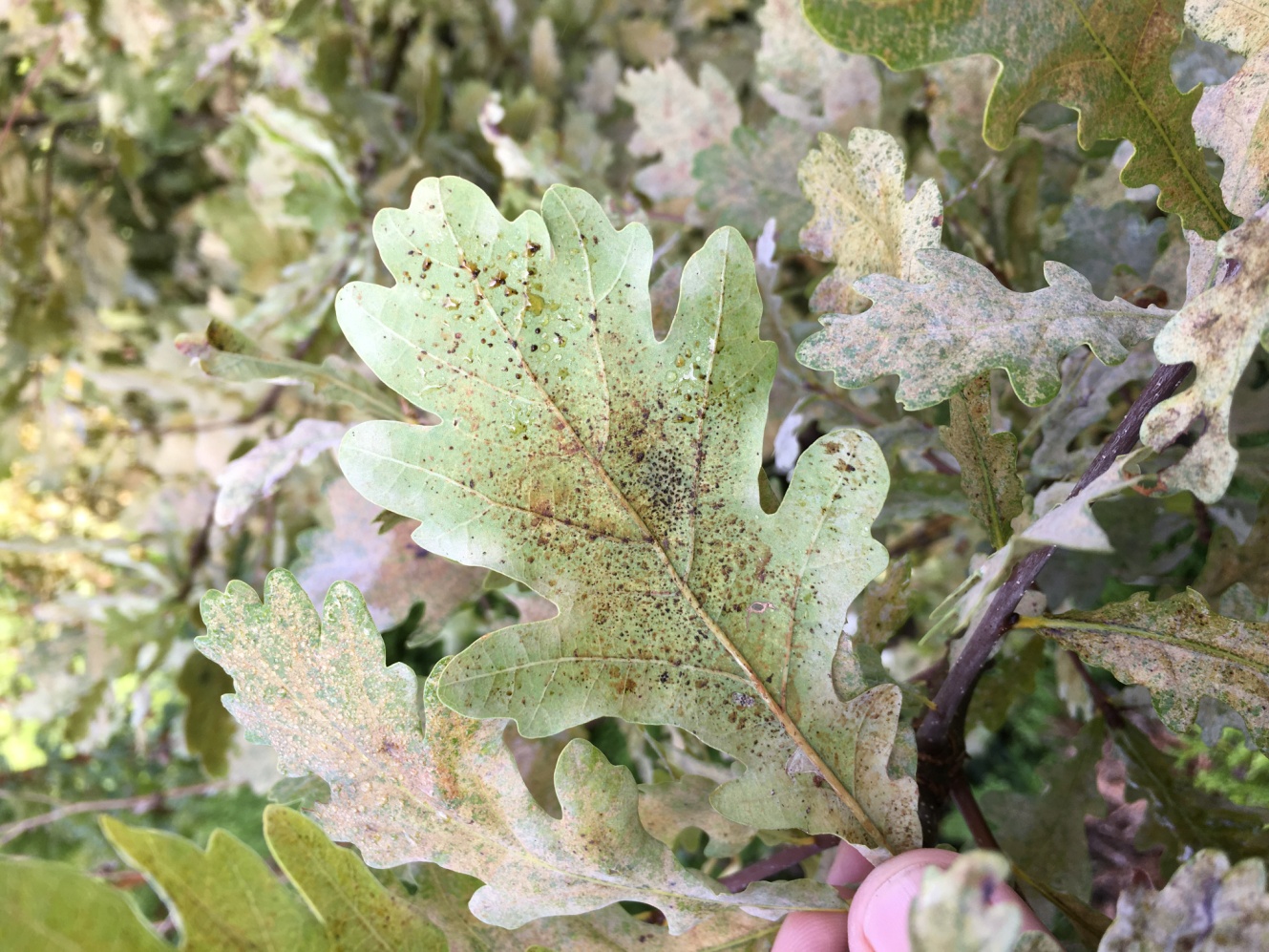 Thuja plicata (1,7 m)
- pojedina stabla u potpunosti suha
- prisutni krasnik Palmar festiva i potkornjaci roda Phloeosinus
- krasnik prekida kolanje sokova biljke kojoj pada vitalitet i kada grane počnu odumirati, dolaze potkornjaci
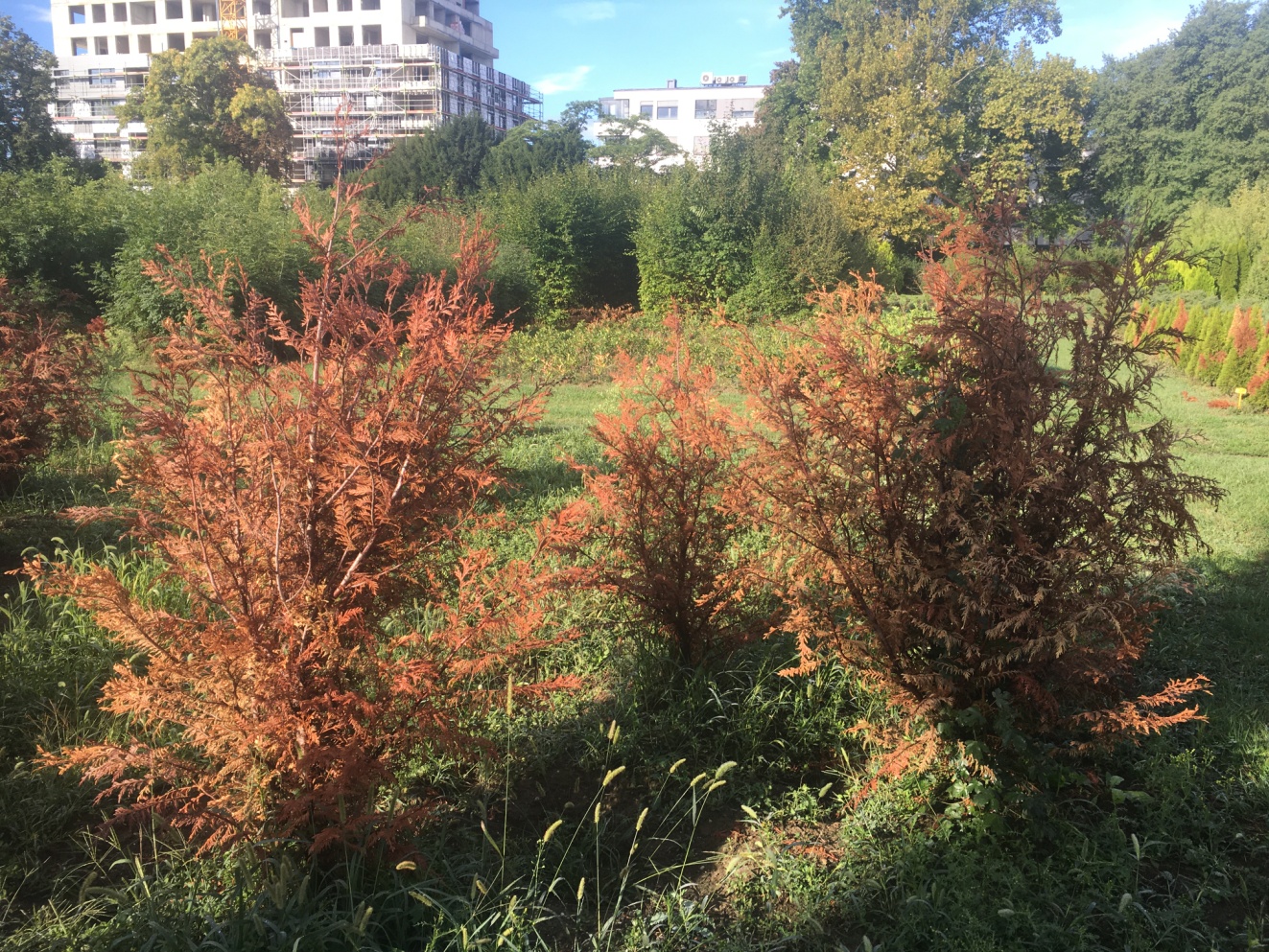 Thuja occidentalis ˈTiny Timˈ i Thuja occidentalis ˈDanicaˈ (0,3 m)
- na cijeloj plohi/gredici nekoliko suhih biljaka
- prisutan krasnik Palmar festiva
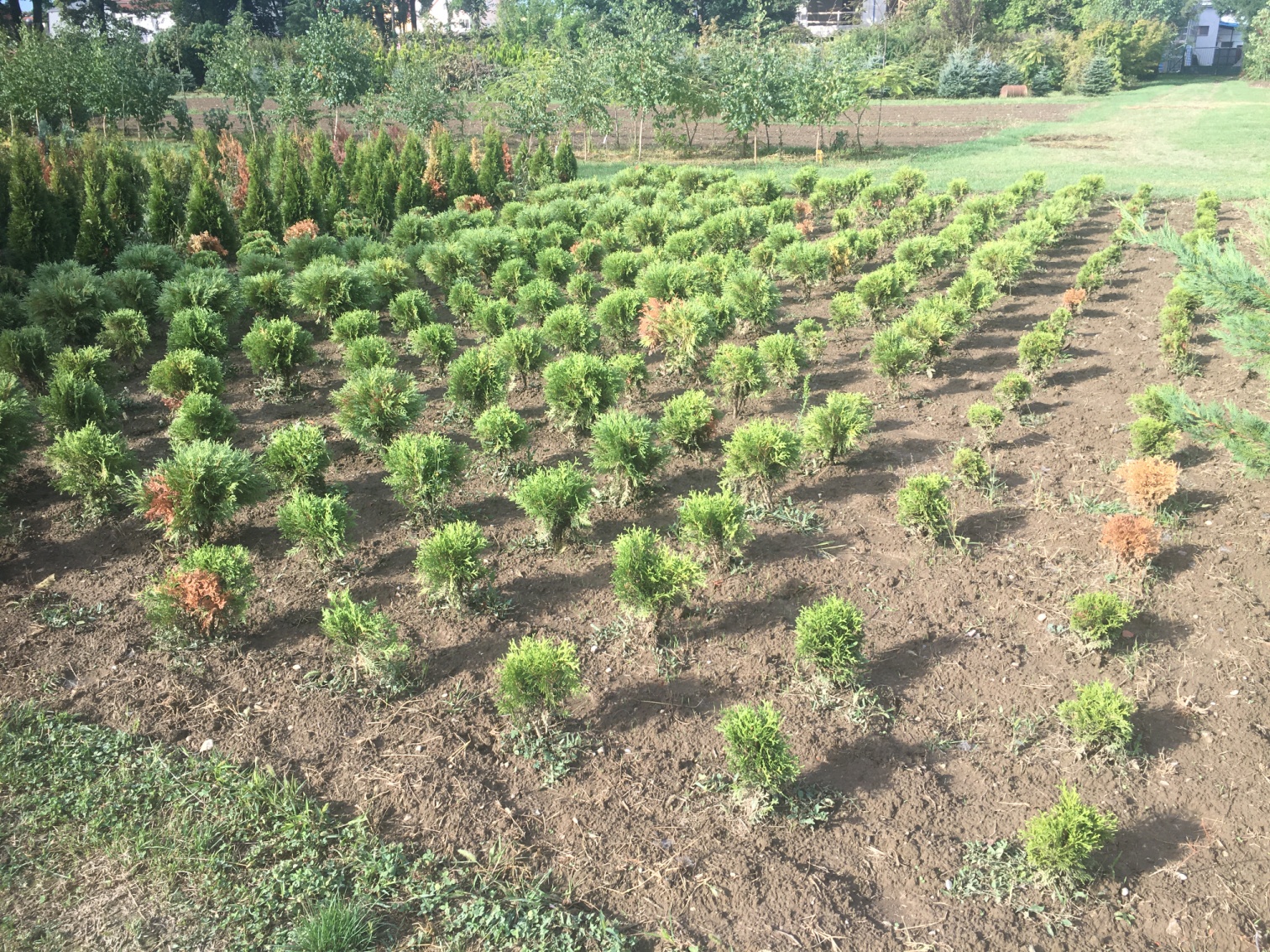 Thuja occidentalis ˈSmaragdˈ (1,1 m; 1,5 m)
- suhe grane/deblo se lako lomi
- prisutan krasnik Palmar festiva
 ksilofagne ličinke hrane se u unutrašnjosti debla/grana, dovode do prekida kolanja sokova
- na većem broju biljaka osušeni vršni ili gornji dijelovi krošnje
- gornji dio biljaka pod većim stresom pa izloženiji napadu potkornjaka
- prisutni potkornjaci roda Phloeosinus
- preporuča se vađenje i paljenje biljaka
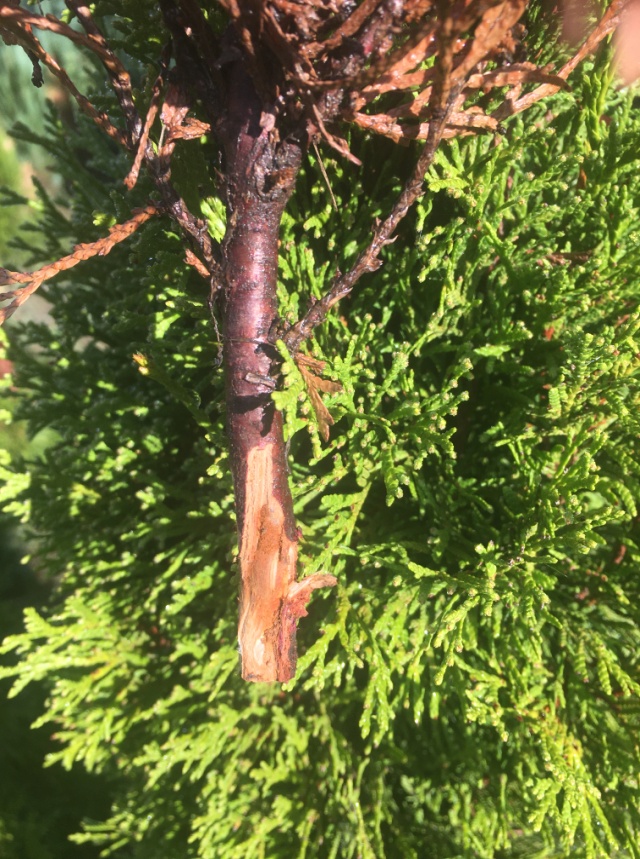 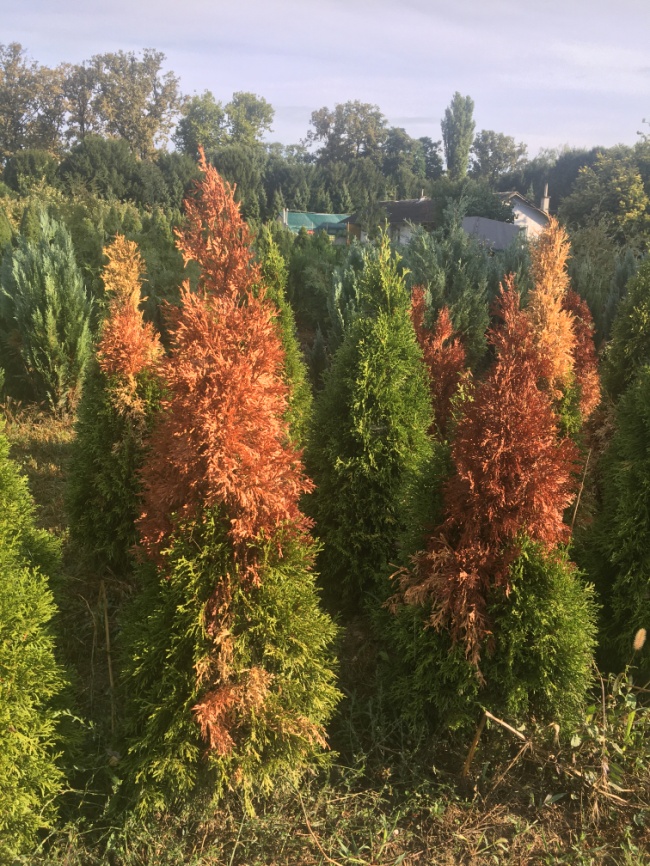 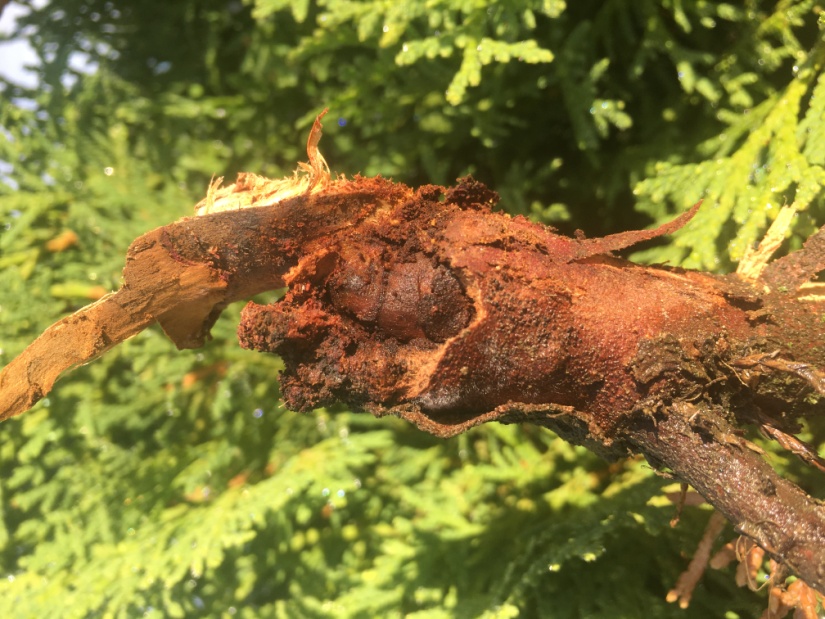 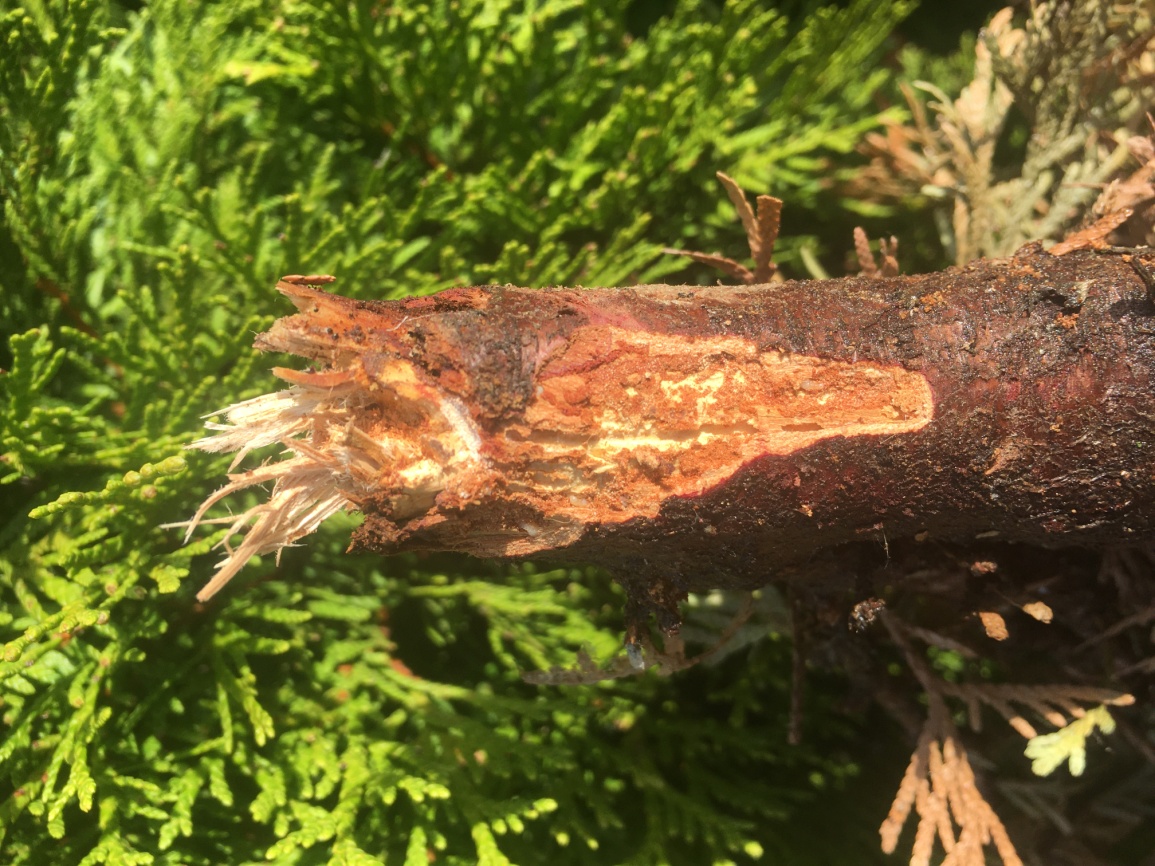 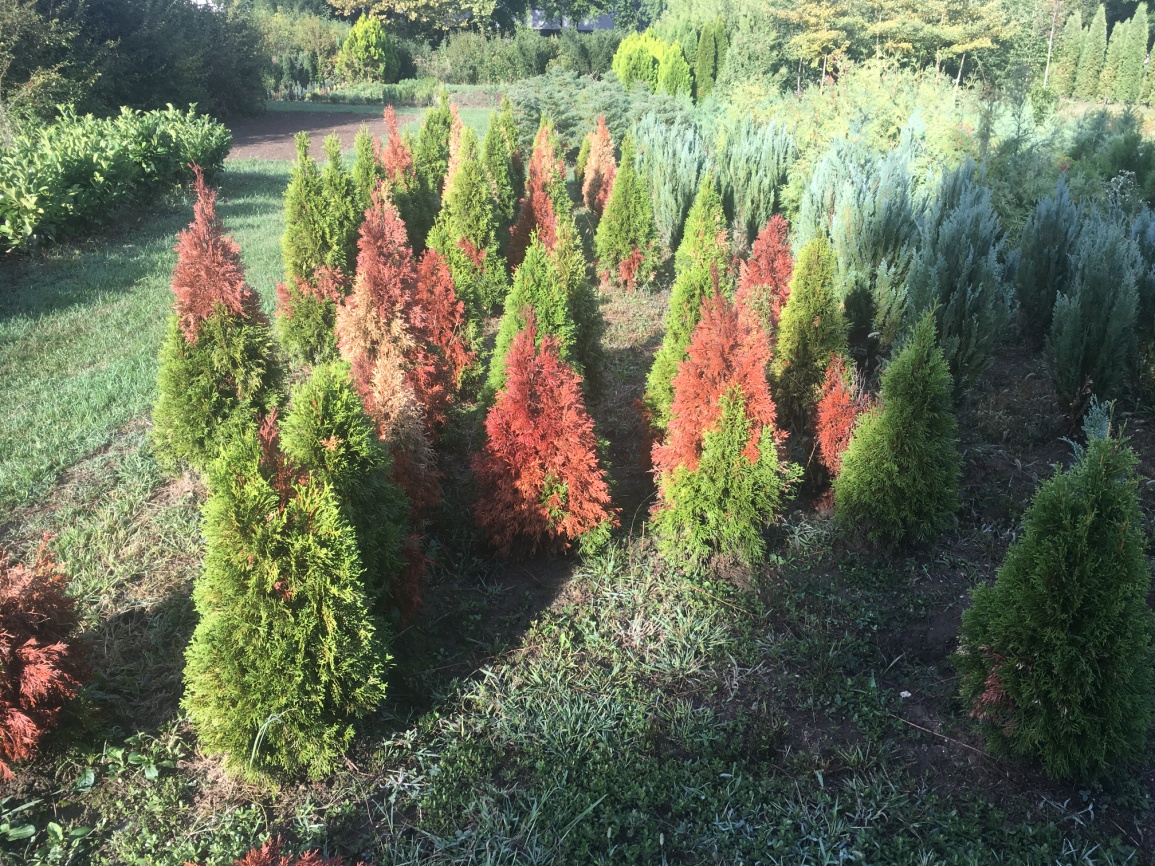 Thuja occidentalis ˈColumnaˈ (2,0 m)
- jedan dio krošnje suh, obično gornji dijelovi krošnje
- prisutan potkornjak roda Phloeosinus
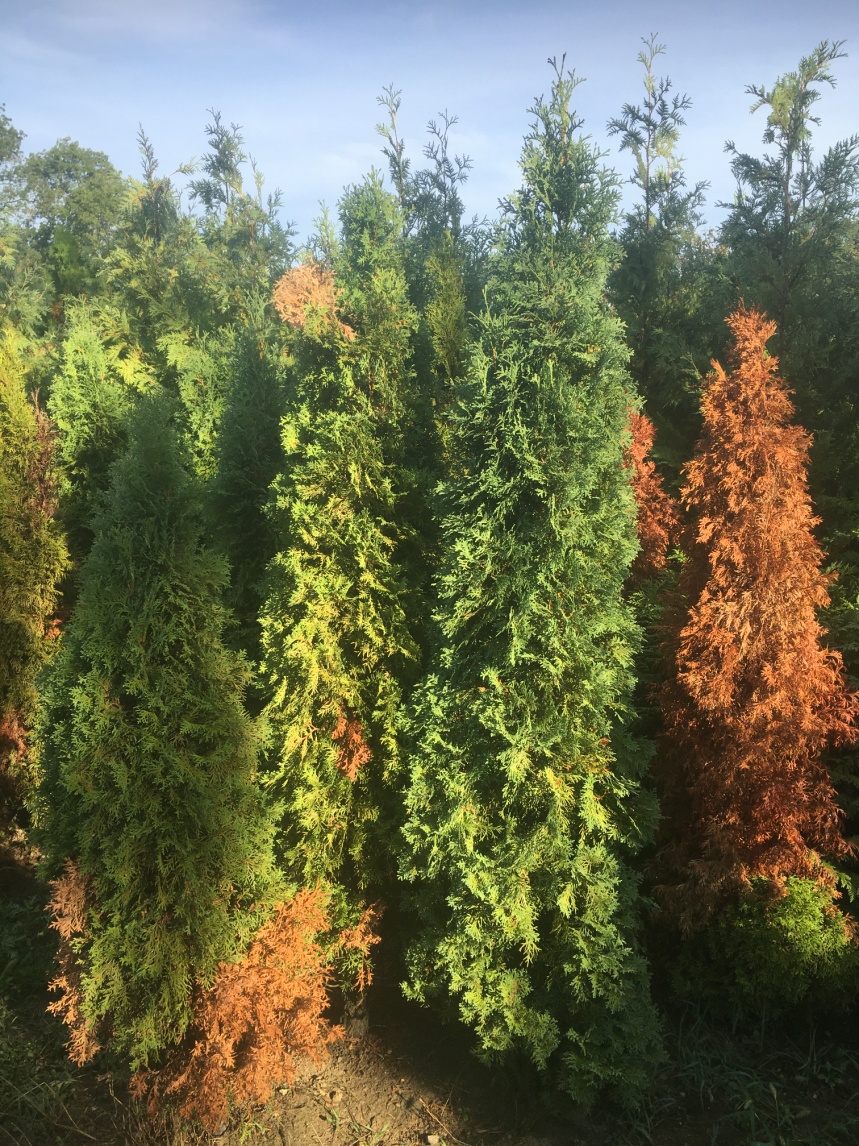 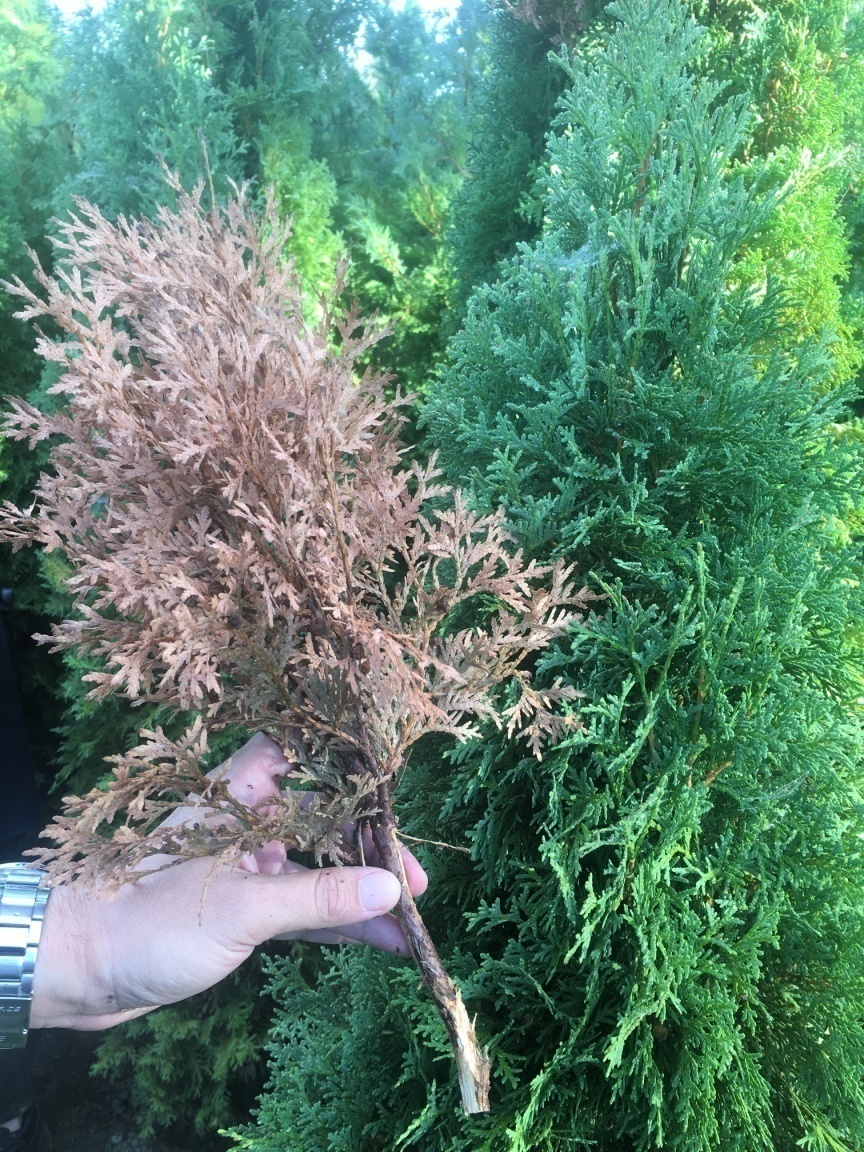 Platanus x acerifolia (3,5 m)
- prisutna platanina mrežasta stjenica (Corythucha ciliata)
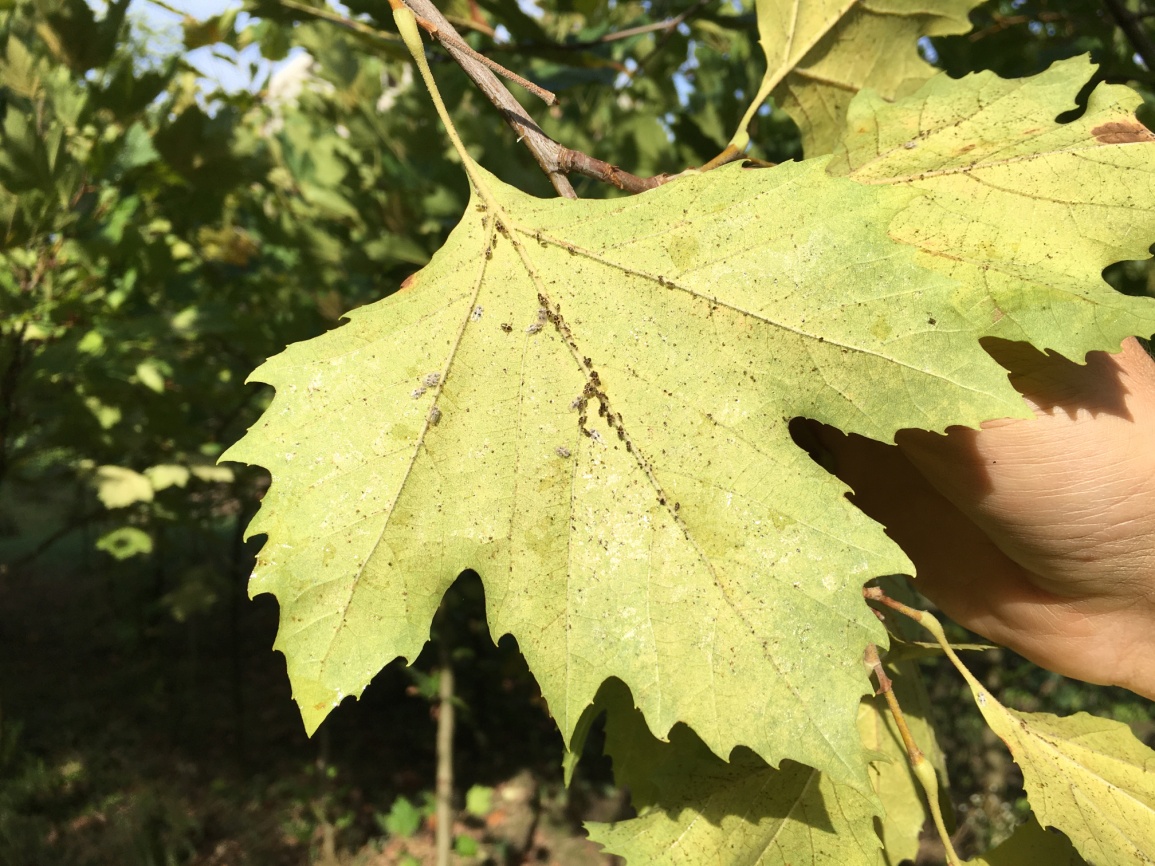 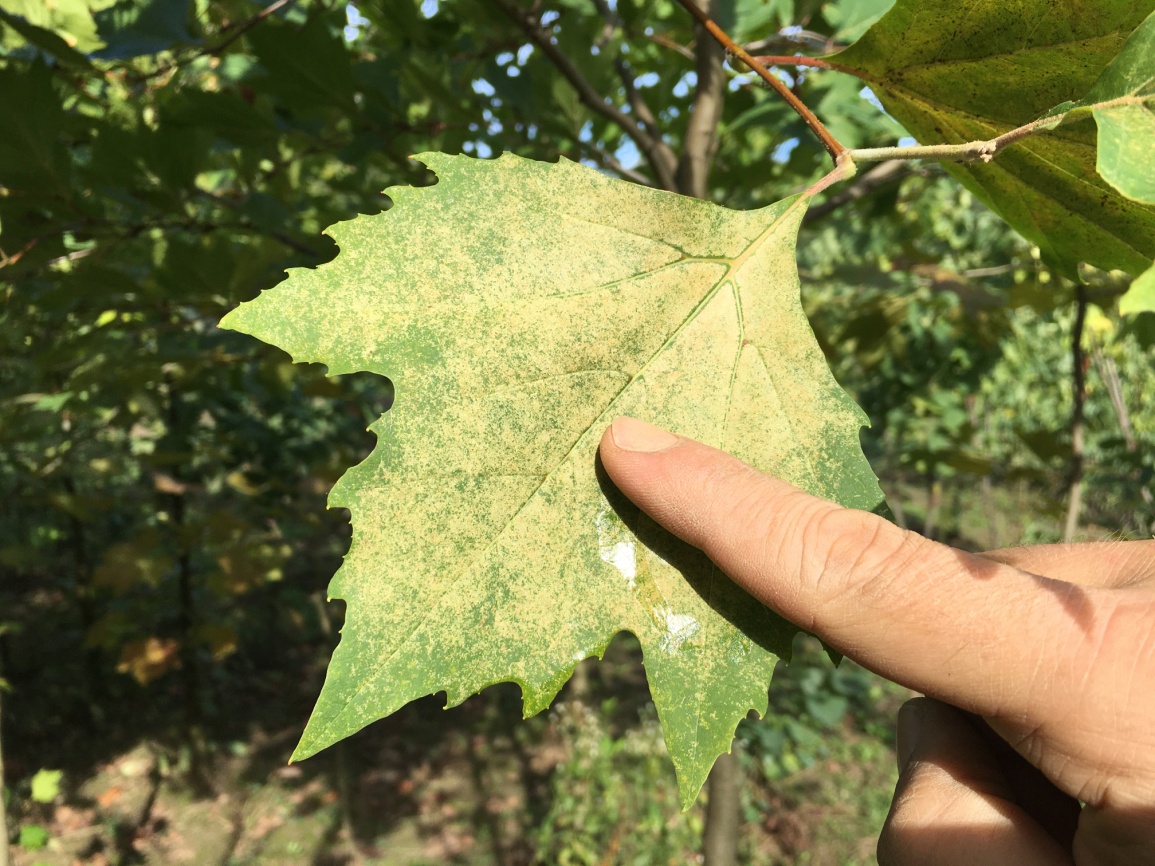 Vrste bez simptoma ili beznačajnim simptomima:
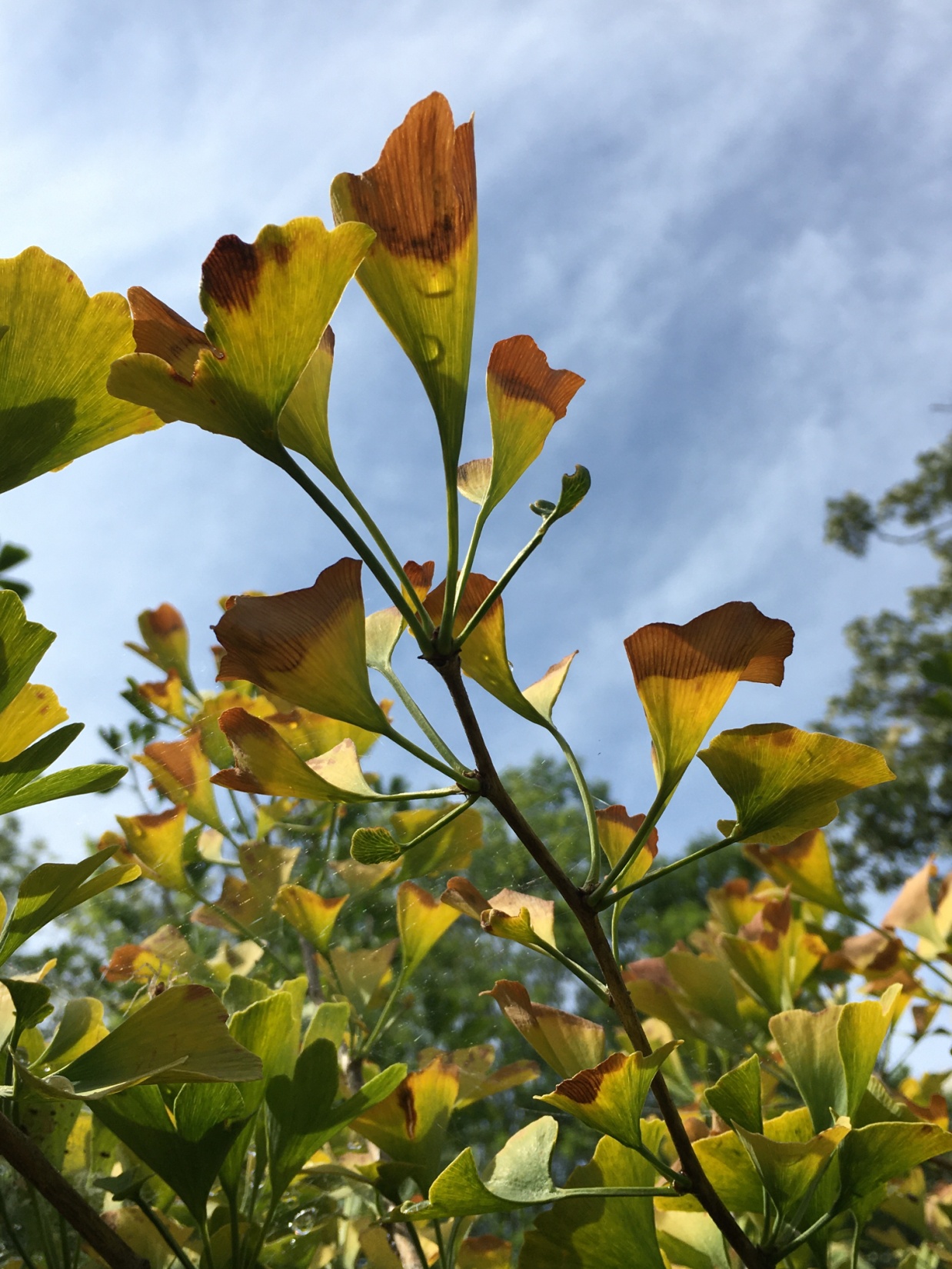 HVALA VAM NA POZORNOSTI !
Pitanja na kontakt:

drvodelic.damir@gmail.com
ddrvodelic@inet.hr